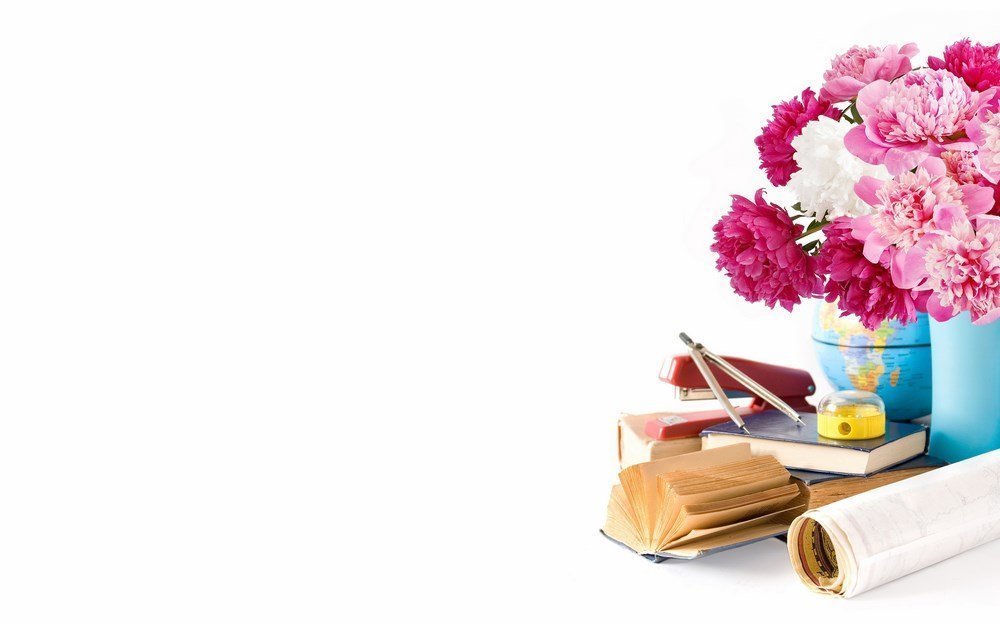 NHIỆT LIỆT CHÀO MỪNG QUÝ THẦY CÔ
VỀ DỰ GIỜ THĂM LỚP
Môn: Khoa học tự nhiên 7
Lớp: 7A2
Giáo viên: Phạm Thanh Hiền
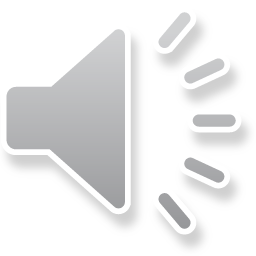 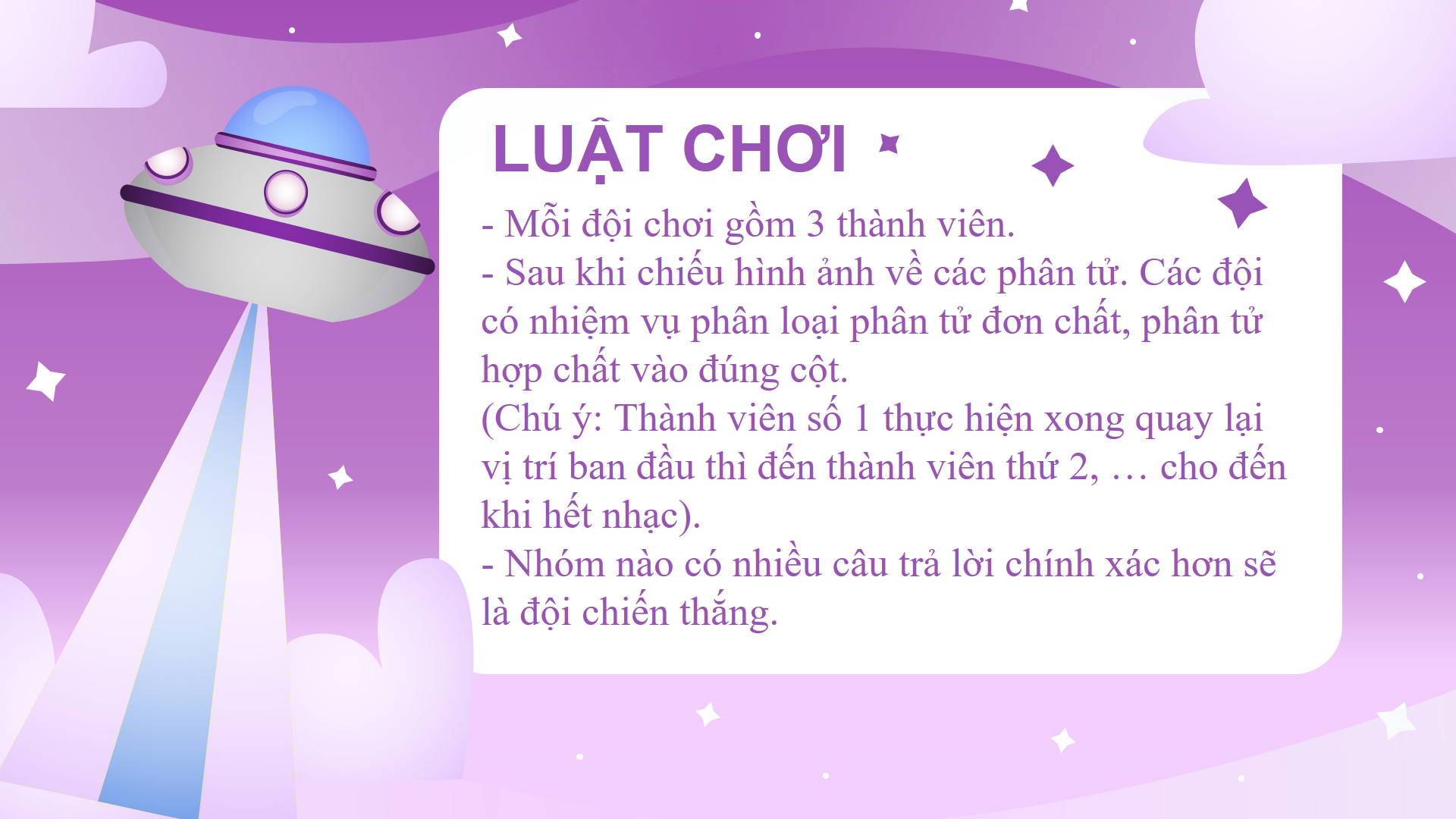 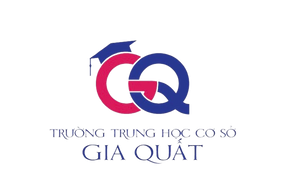 TRÒ CHƠI: AI NHANH HƠN
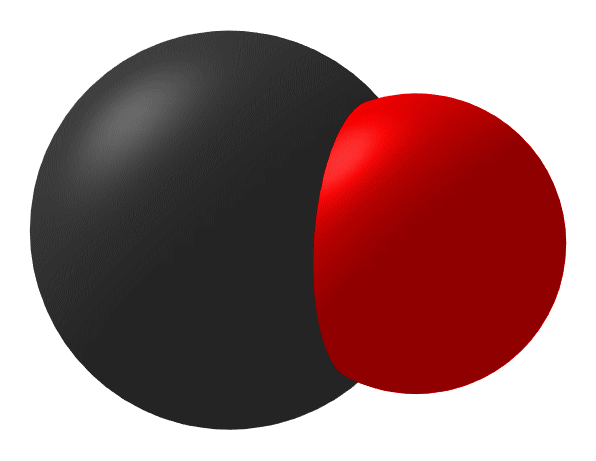 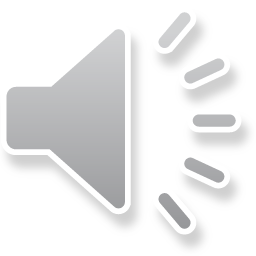 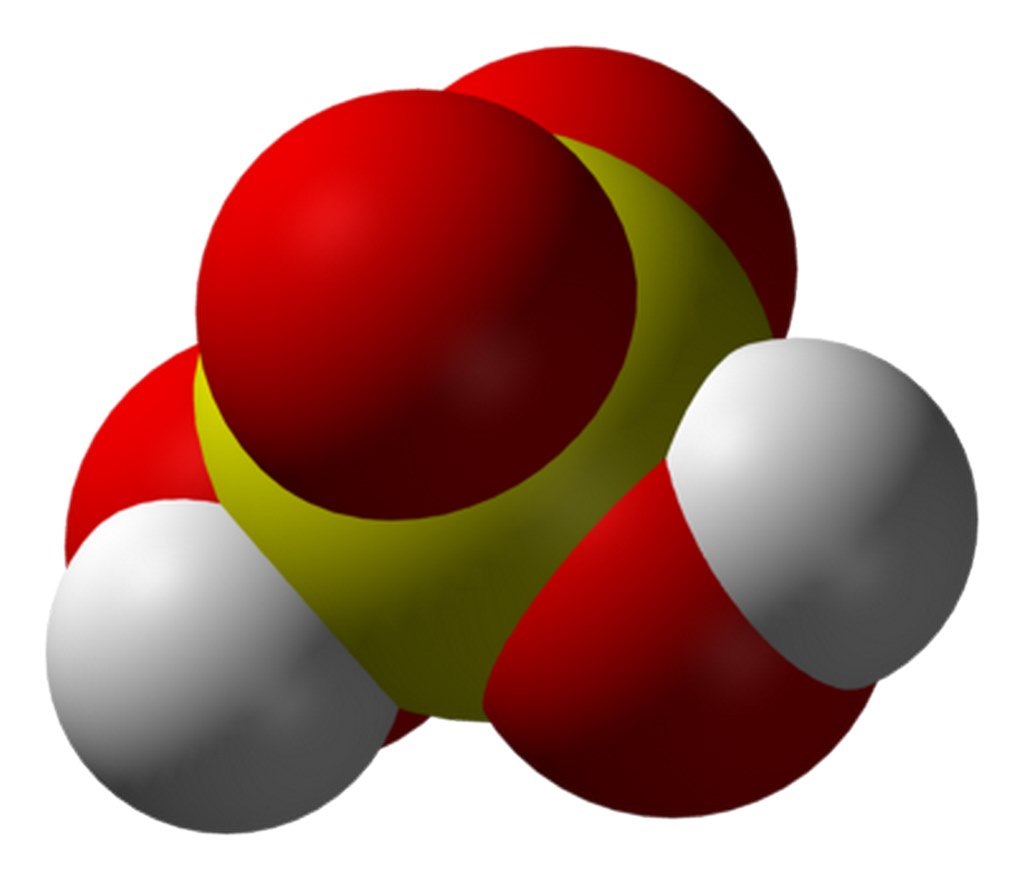 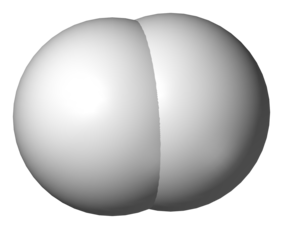 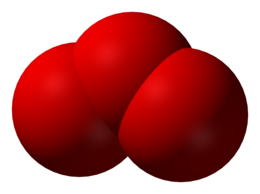 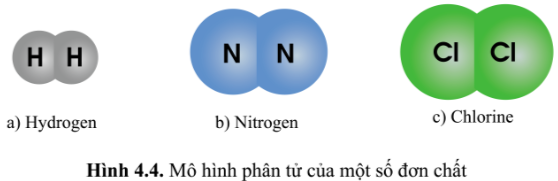 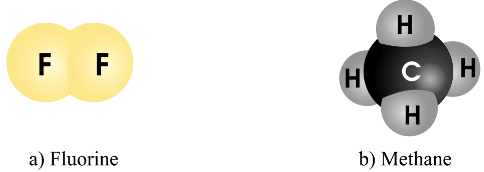 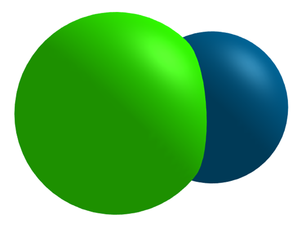 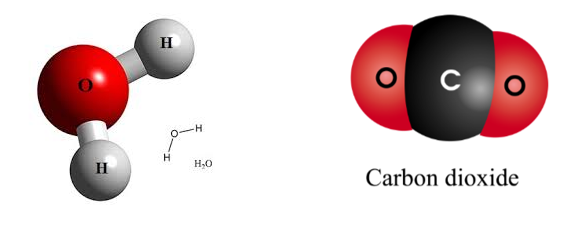 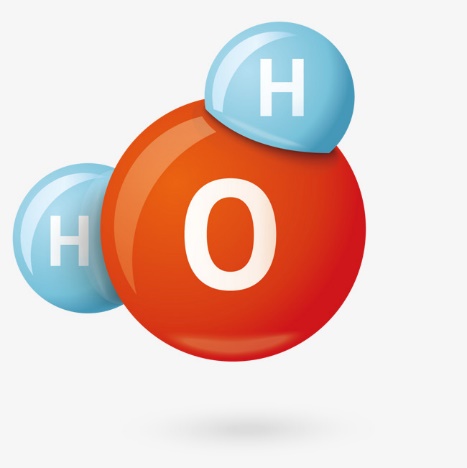 C
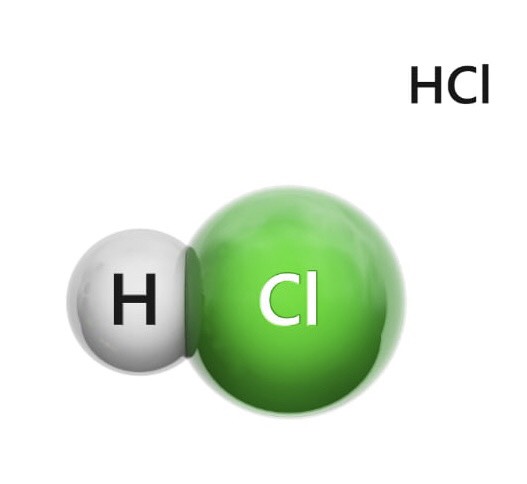 O
Na
Cl
Ozone
Chlorine
Nitrogen
Fluorine
Axit sunfuric
Muối ăn
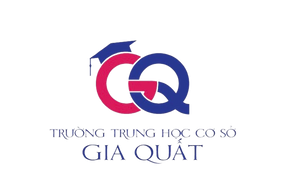 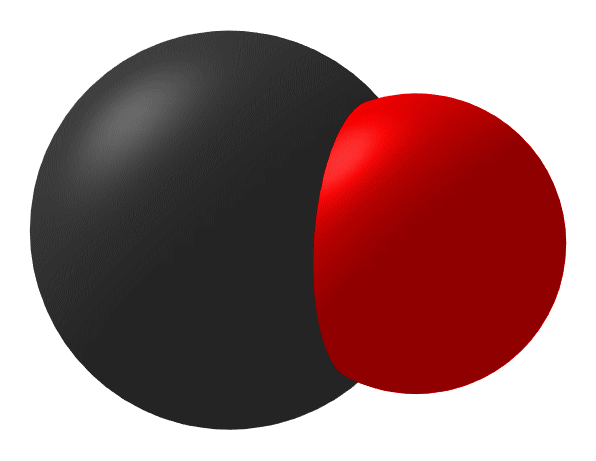 ĐÁP ÁN
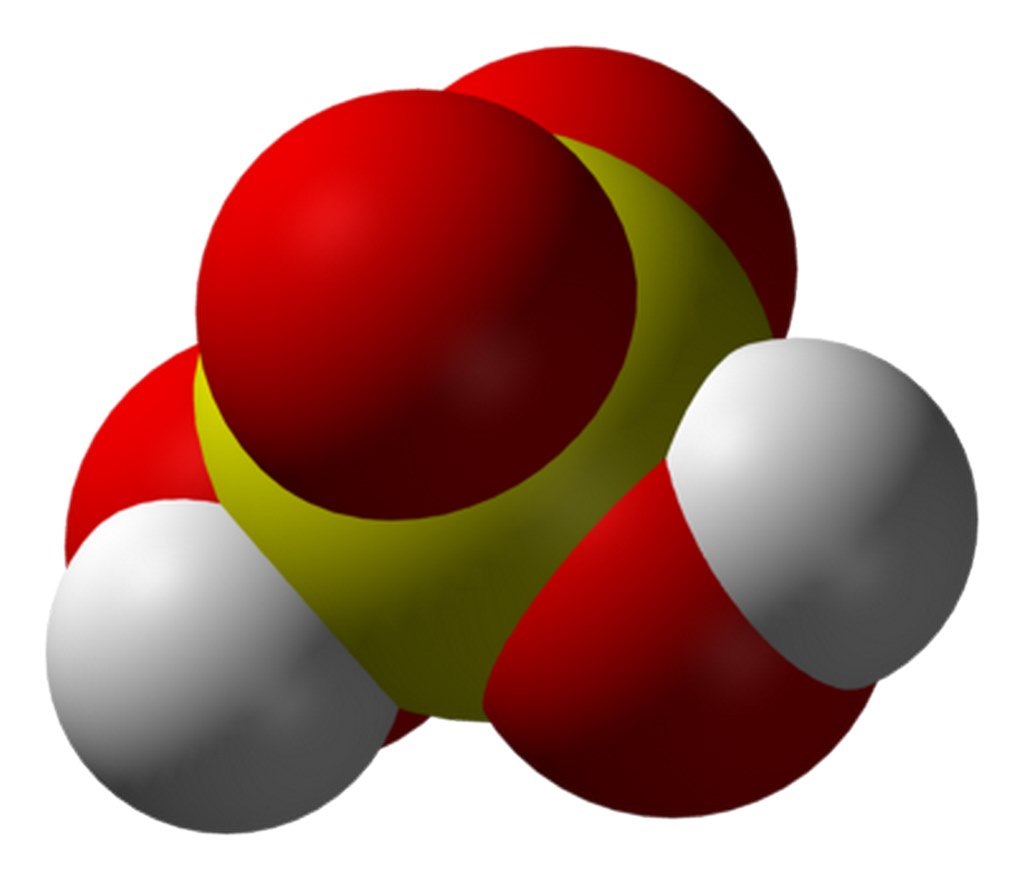 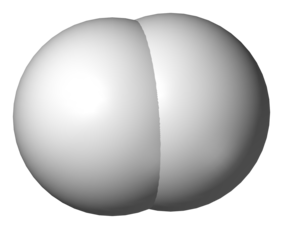 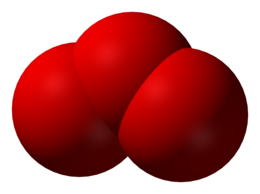 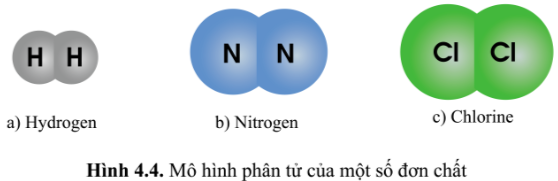 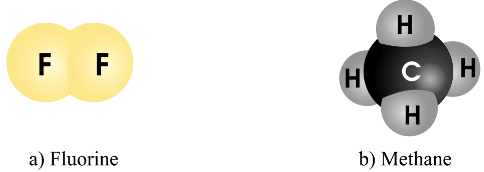 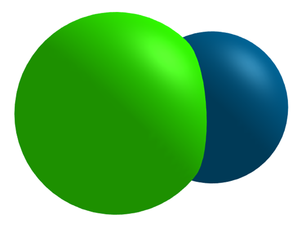 C
O
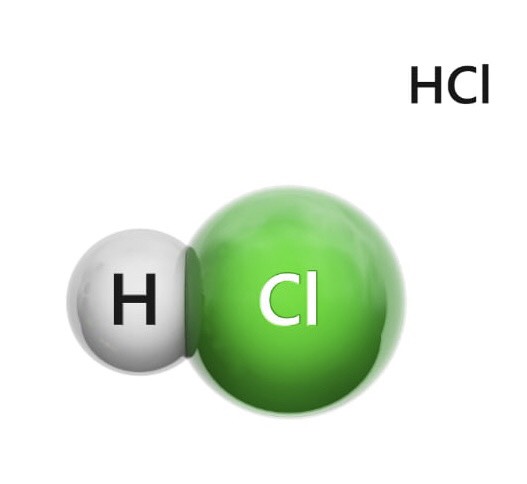 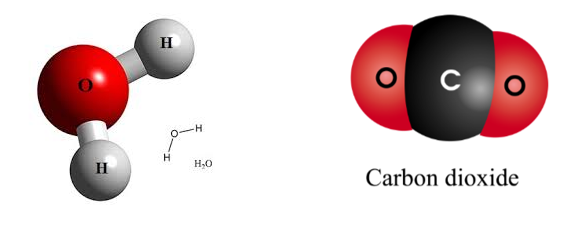 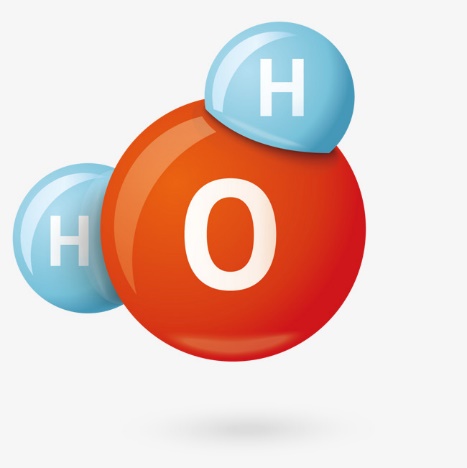 Na
Cl
Ozone
Chlorine
Nitrogen
Fluorine
Axit sunfuric
Muối ăn
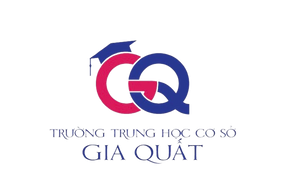 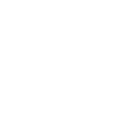 KHTN7
BÀI 5:
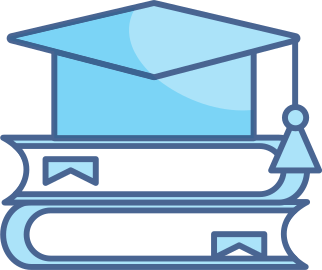 PHÂN TỬ - ĐƠN CHẤT 
- HỢP CHẤT
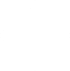 GV: PHẠM THANH HIỀN
BÀI 5: PHÂN TỬ - ĐƠN CHẤT - HỢP CHẤT
NỘI DUNG BÀI HỌC
2
3
Hợp chất
Phân tử
1
Đơn chất
4
Hệ thống kiến thức - Luyện tập
BÀI 5: PHÂN TỬ - ĐƠN CHẤT - HỢP CHẤT
NỘI DUNG BÀI HỌC
2
3
Hợp chất
Phân tử
1
Đơn chất
4
Hệ thống kiến thức - Luyện tập
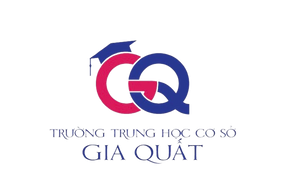 I. KIẾN THỨC CẦN NHỚ
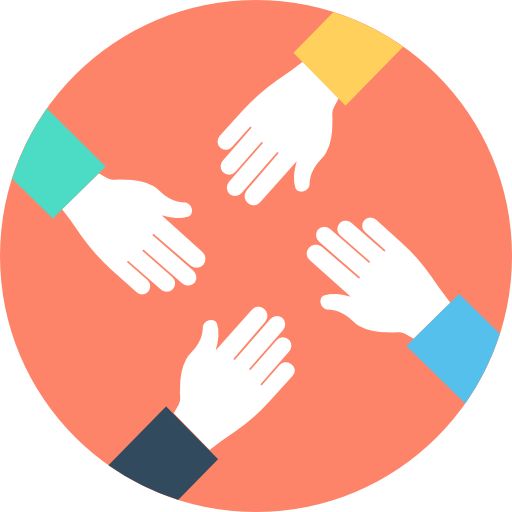 BÁO CÁO THỰC HIỆN NHIỆM VỤ Ở NHÀ
Nhóm 2 trình bày hệ thống kiến thức 
Bài 5: Phân tử - Đơn chất - Hợp chất 
dưới dạng sơ đồ tư duy.
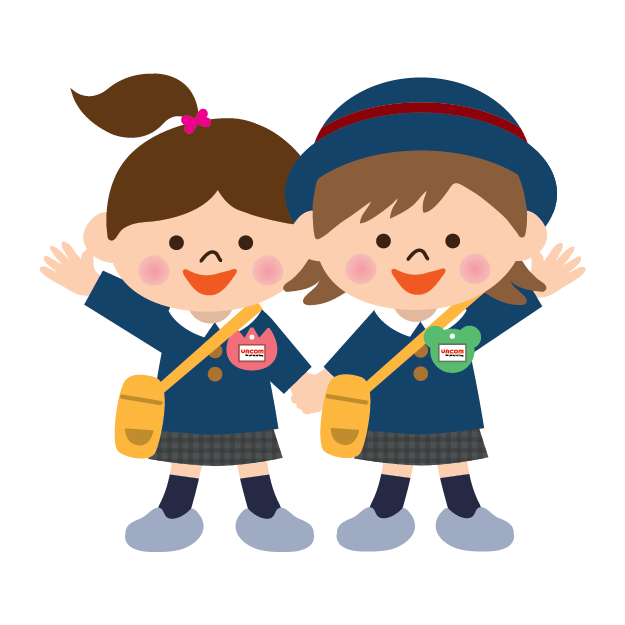 Là những chất được tạo nên từ 1 nguyên tố hóa học.
ĐƠN CHẤT
VD: O2, Na, H2, C, Cu, Fe, Al
PHÂN TỬ - ĐƠN CHẤT - HỢP CHẤT
Là những chất được tạo nên từ 2 nguyên tố hóa học trở lên.
Là hạt đại diện cho chất, gồm một số nguyên tử liên kết với nhau và thể hiện đầy đủ tính chất hóa học của chất.
HỢP CHẤT
PHÂN TỬ
VD: H2O, NaCl, CO2, CaCO3, C6H12O6
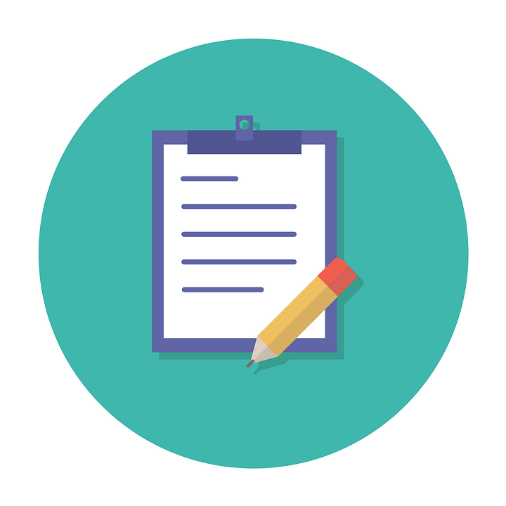 Khối lượng phân tử của một chất bằng tổng khối lượng của các nguyên tử trong phân tử chất đó.
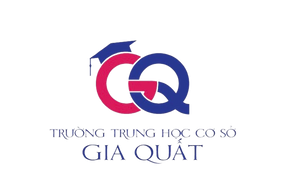 HOẠT ĐỘNG LUYỆN TẬP
Nội dung: Quan sát video mô hình các phân tử, hoàn thành phiếu học tập theo mẫu. 
Thời gian thảo luận: 3 phút.
Hình thức: Nhóm đôi
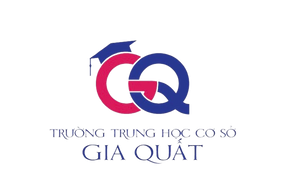 LUYỆN TẬP: QUAN SÁT VIDEO MÔ HÌNH CÁC PHÂN TỬ
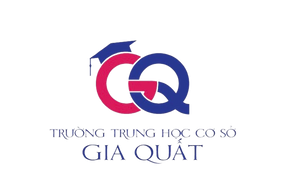 HOẠT ĐỘNG LUYỆN TẬP
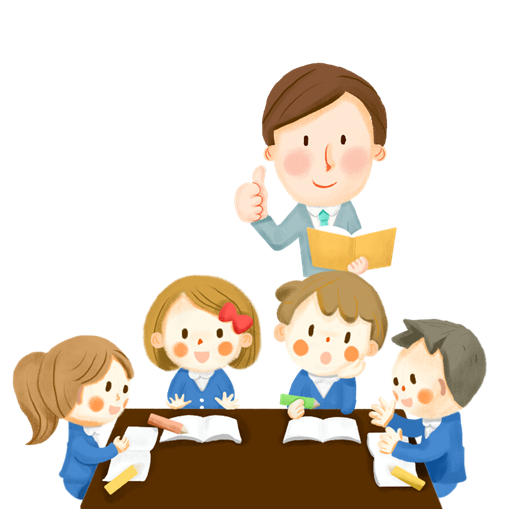 Phiếu học tập:
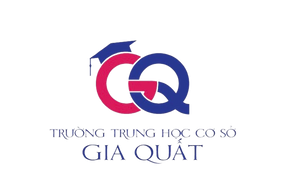 HOẠT ĐỘNG LUYỆN TẬP
Đáp án phiếu học tập:
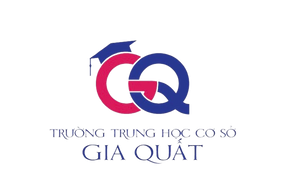 HƯỚNG DẪN VỀ NHÀ
Ôn tập và hệ thống lại kiến thức đã học trong 
Bài 5: Phân tử - Đơn chất - Hợp chất
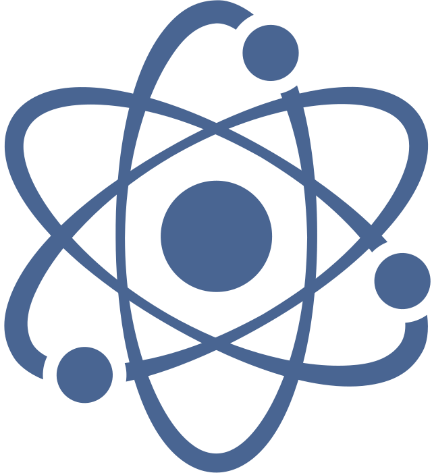 Thiết kế mô hình phân tử của 1 chất.
Nghiên cứu bài 6: Giới thiệu về liên kết hóa học